Introduction to the N.C. Department of Labor OSH Division
Understanding OSH in N.C.
Presented by:
[Speaker Notes: Revised: 05/2021

The information in this presentation is provided voluntarily by the N.C. Department of Labor, Education Training and Technical Assistance Bureau as a public service and is made available in good faith. This presentation is designed to assist trainers conducting OSHA outreach training for workers.  Since workers are the target audience, this presentation emphasizes hazard identification, avoidance, and control – not standards.  No attempt has been made to treat the topic exhaustively.  It is essential that trainers tailor their presentations to the needs and understanding of their audience.

The information and advice provided on this Site and on Linked Sites is provided solely on the basis that users will be responsible for making their own assessment of the matters discussed herein and are advised to verify all relevant representations, statements, and information.

This presentation is not a substitute for any of the provisions of the Occupational Safety and Health Act of North Carolina or for any standards issued by the N.C. Department of Labor.  Mention of trade names, commercial products, or organizations does not imply endorsement by the N.C. Department of Labor.]
Objectives
At the end of the course, students will be able to:

Understand Occupational Safety and Health Act and subparts

Know the OSH Division and its various bureaus 
Functions of each bureau
How each bureau can assist you

Look for standards that employers must follow in North Carolina
Occupational Safety and Health Act
Williams - Steiger  Occupational Safety and Health Act of 1970 (OSHA) is a federal law enacted to protect workers.


Enacted into law on December 29, 1970 


Also referred to as Public Law §91-596

Passed by 91st Congress and signed by President Nixon
North Carolina is a State OSHA Plan
Under Section 18 of the Occupational Safety and Health Act

(b) Any State which, at any time, desires to assume responsibility for development and enforcement therein of occupational safety and health standards relating to any occupational safety or health issue with respect to which a Federal standard has been promulgated under section 6 shall submit a State plan for the development of such standards and their enforcement.
North Carolina State Plan
NCGS 95-126
Occupational Safety and Health Act of North Carolina was signed into law in 1973.
Must be “as effective as” Federal OSHA. 
Monitored by Federal OSHA.

Majority of the standards are adopted verbatim from Federal OSHA.

Any state desiring Federal OSHA approval for private sector occupational safety and health program must also cover its state and local government workers.
Rules and Standards
North Carolina General Statute (NCGS)
North Carolina Administrative Code (NCAC)
Code of Federal Regulation (CFR)
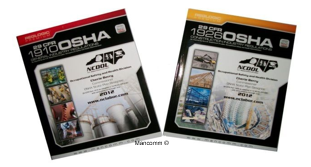 North Carolina General Statutes
North Carolina OSH Act 
General Duty Clause

Inspections (Right to enter/right to inspect)

Employer/employee rights and responsibilities


Safety and Health Programs and Committees Act


Right to Know Act


Migrant Housing Act
North Carolina OSH Act
NCGS 95-129(1)
General Duty Clause

Each employer shall furnish to each of his employee's conditions of employment, and

A place of employment which are free from recognized hazards that are causing or are likely to cause death or serious physical harm to his employees.
North Carolina OSH Act
NCGS 95-129(1)
The employer failed to keep the workplace free of a hazard to which employees of that employer were exposed and:

The hazard was recognized in the industry,

The hazard was causing or likely to cause death or serious physical harm, and

There was a feasible and useful method to correct the hazard.
North Carolina OSH Act
NCGS 95-129(1)
Key points

Consensus standards; ANSI, NFPA, NEC
Manufacturer’s use and maintenance
Industry knowledge/best practice

General duty provisions shall be used only where there is no OSHA standard that applies to the particular hazard involved.

i.e.; ergonomics, heat stress, indoor air quality
North Carolina OSH Act
NCGS 95-136
Inspections

 Right to enter without delay and at any reasonable
   time.

 Right to inspect and investigate during regular
   working hours.
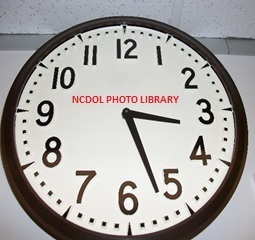 North Carolina OSH Act
NCGS 95-129
Rights and responsibilities

Employers

Furnish employees with safe and healthy working conditions.

Comply with occupational safety and health standards.

May participate in hearings on proposed standards.

Entitled to review any citation.
North Carolina OSH Act
NCGS 95-130
Rights and responsibilities

Employees

Must comply with the standards.


Obtain training from their employer on any chemicals or other hazardous materials they may be exposed to or working with, such as bloodborne pathogens.


Receive information about OSHA standards, job hazards, worker injuries, and workers' rights from their employer.
North Carolina OSH Act
NCGS 95-130
Request that a dangerous condition or OSHA violation is corrected by their employer. 


File complaint to OSHA of a violation or serious hazard in the workplace and to have their name withheld from their employer.


Be involved in any OSHA inspection, find out the results of the inspection, and if necessary, appeal the final action.


File complaint to OSHA without possibility of retaliation or other discriminatory acts by their employer.
NCGS 95-251/252
Safety & Health Programs & Committees Act
Requires written safety and health programs and safety committees in workplaces with high experience rate modifiers (1.5 or higher). 

OSH notifies employers who must comply with this legislation.
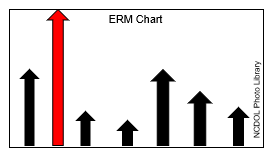 NCGS 95-173 through 221
Right To Know Act
Requires employers who manufacture, process, use, store, or produce hazardous chemicals to compile and maintain a Hazardous Substance List (NCGS 95-191).

Copy provided to Fire Chief

Updated at least annually
Migrant Housing Act
NCGS 95–222 through 229
Requires housing provided to migrant agricultural laborers be registered with and inspected by the State. 

Responsibility is handled by the Agricultural Safety and Health (ASH) Bureau of the N.C. Department of Labor.
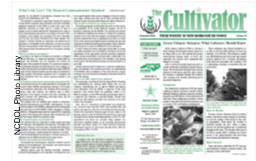 North Carolina Administrative Code
Title 13 (Labor) – Chapter 7 (OSH)

Subchapter A – General Rules and Operational Procedures  

Subchapter F – Standards

Subchapter G – Handling of Antineoplastic Agents


Takes precedence over the Federal Regulations


Incorporates the CFR
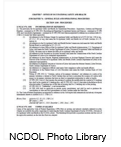 Code of Federal Regulations
29 CFR 1904 – Recordkeeping
29 CFR 1910 – General Industry
29 CFR 1915 – Shipyards*
29 CFR 1917 – Marine Terminals*
29 CFR 1926 – Construction
29 CFR 1928 – Agriculture
* Applies only to the Public Sector
State - Specific Standards
General Industry

Hazardous materials


Maritime (Public Sector only)

Blasting and Use of Explosives

Communication Towers 

Handling of Antineoplastic Agents
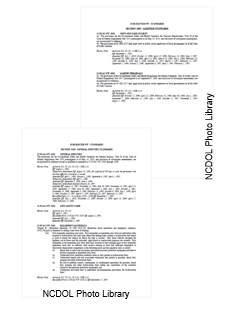 State - Specific Standards
Construction

General Safety and Health Provisions 
Personal protective equipment (PPE)

Occupational Health and Environmental Controls
Nonionizing radiation

Personal Protective and Life Saving Equipment

Steel Erection

Toxic and Hazardous Substances  
Bloodborne pathogens
OSH
Division
Consultative 
Services 
Bureau
Education,
Training
and 
Technical
Assistance
Bureau
Agricultural 
Safety 
and 
Health 
Bureau
Planning,
Statistics 
and
Information
  Management 
Bureau
East 
and West 
Compliance 
Bureaus
North Carolina Department of Labor
NCDOL Photo Library
Consultative Services
On-site Consultation
Safety and health surveys

Technical assistance 

Safety and health program assessment and assistance

Hazard identification

Air sampling and analysis 

Noise measurements 

Safety and Health Achievement Recognition Program (SHARP)
Photo courtesy of Rodgers Builders
NCDOL Photo Library
Education, Training and Technical Assistance
Recognition Programs
Safety Awards
Carolina Star Programs
Carolina Star
Rising Star
Building Star
Public Sector

Alliances
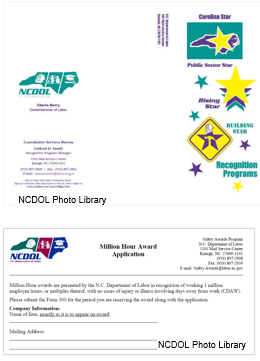 Education, Training and Technical Assistance
Education and Training

Safety and health workshops
Speaker’s bureau

Webinars

Display booths

Labor One mobile training unit

Training calendar
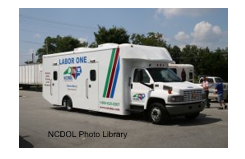 NCDOL Photo Library
Education, Training and Technical Assistance
Technical Assistance
Federal standards review for state adoption
Coordinate State - specific rulemaking activities
Interpretation assistance
Variance applications
Publications (English and Spanish)
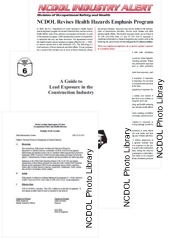 Education, Training and Technical Assistance
Library
Provide research assistance (e.g.; consensus standards)

Loan videos, DVDs and publications

On - line catalog

Streaming video
Agricultural Safety and Health
Conduct inspections in agricultural workplaces
Complaint, fatality, and referral

Conduct pre-occupancy inspections of migrant housing


Bilingual outreach program

ASH publications

Gold Star Grower Housing Program
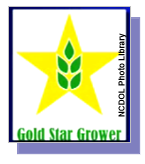 Planning, Statistics and Information Management
OSH Compliance inspection targeting system 

Coordinate OSH Division strategic planning

Manage OSH Compliance and ASH inspection targeting system

Case file management (disclose Compliance, ASH, and Employment Discrimination Bureau (EDB) files and archive Compliance/ASH files)

Compile/analyze OSH Division statistical data
East and West Compliance
Enforcement of the OSH standards

Conduct safety and health compliance inspections

Recommend the issuance of citations and penalties

Ensure the completion of abatements and/or corrective actions

Manage the OSH Complaint Desk

Partnerships
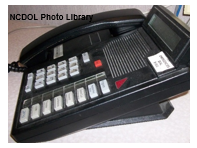 Contact Information and Resources
NCDOL web site:			www.labor.nc.gov

Federal OSHA web site:		www.osha.gov 

ETTA: 				919-707-7876

Consultative Services: 		919-707-7846

NCDOL toll-free:  		1-800-NC-LABOR        					(1-800-625-2267)

Complaint/Referral/Fatality:	919-779-8560
Summary
In this course, we discussed the following:


Occupational Safety and Health Act 

OSH Division function and its various bureaus 

Standards that employers must follow in North Carolina and where to find them
Thank You For Attending!
Final Questions?
Understanding the Code of Federal Regulations (CFR)
Construction Industry (29 CFR 1926)
Presented by:
[Speaker Notes: Revised 5/2021

The information in this presentation is provided voluntarily by the N.C. Department of Labor, Education Training and Technical Assistance Bureau as a public service and is made available in good faith. This presentation is designed to assist trainers conducting OSHA outreach training for workers.  Since workers are the target audience, this presentation emphasizes hazard identification, avoidance, and control – not standards.  No attempt has been made to treat the topic exhaustively.  It is essential that trainers tailor their presentations to the needs and understanding of their audience.

The information and advice provided on this Site and on Linked Sites is provided solely on the basis that users will be responsible for making their own assessment of the matters discussed herein and are advised to verify all relevant representations, statements, and information.

This presentation is not a substitute for any of the provisions of the Occupational Safety and Health Act of North Carolina or for any standards issued by the N.C. Department of Labor.  Mention of trade names, commercial products, or organizations does not imply endorsement by the N.C. Department of Labor.]
Objectives
Demonstrate how to read the standards
Define vertical and horizontal standards
Practice finding standards
Reading the Code of Federal Regulations
Do you know what these numbers and letters represent?

29 CFR 1926.703(c)(1)(ii)

29  (Title)

CFR  (Code of Federal Regulations)

    1926  (Part)

        703 (c)(1)(ii)  (Section)
Federal Government
Statutes

Code

Title

Subtitle
Chapter

Part

Subpart

Section (standard)
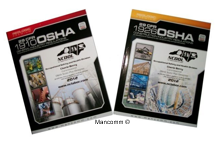 Code of Federal Regulations
Occupational Safety and Health
29 CFR 1904 – Recordkeeping
29 CFR 1910 – General Industry
29 CFR 1915 – Shipyards
29 CFR 1917 – Marine Terminals
29 CFR 1926 – Construction
29 CFR 1928 – Agriculture
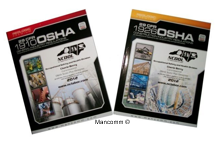 Types of Standards
Standards can be described as being:
Horizontal
        
		or

Vertical
Relevant to all industries
NCDOL Photo Library
Relevant to only a particular industry
NCDOL Photo Library
Consensus Standards
CFR 1910.6
Incorporated by reference
American Conference of Governmental Industrial Hygienists (ACGIH)

American Society of Agricultural Engineers (ASAE)

American National Standards Institute (ANSI)

American Society of Mechanical Engineers (ASME)

American Society for Testing and Materials (ASTM)

American Welding Society (AWS)

Department of Commerce (U.S. Government)

National Fire Protection Association (NFPA)
Other Useful Information
North Carolina Administrative Code (NCAC)

Addendum

Letters of interpretation

Index
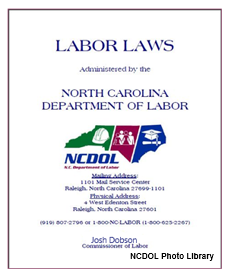 Let’s Work On Examples
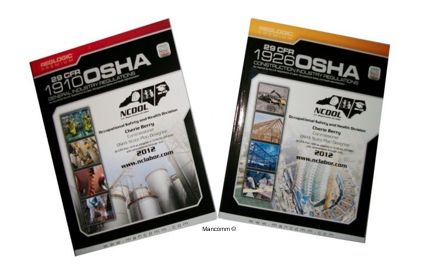 Standards Look-up
Practice finding the Communication Tower Standards specific to North Carolina: Section 13 NCAC 07F.0600

On which page is this located in your standards book?
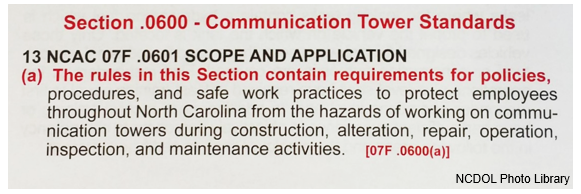 Standards Look-up
Practice finding the standard for Recording and Reporting Occupational Injuries and Illnesses: 29 CFR 1904.

On which page is this located in your standards book?



Which standard contains the recordability decision tree?




Which standard outlines the requirements for reporting fatalities and multiple hospitalization incidents to OSHA?
1904.4(b)(2)
1904.39
Questions
At what height is fall protection required in steel erection?
				1926.760(a)(1) 



At what excavation depth do I need to protect my employees from a trench cave-in?
				    1926.652(a)(1)(ii)



What should be done with portable ladders with structural defects?
 			             1926.1053(b)(16)
Which standard addresses this hazard?
Standard(s) violated:
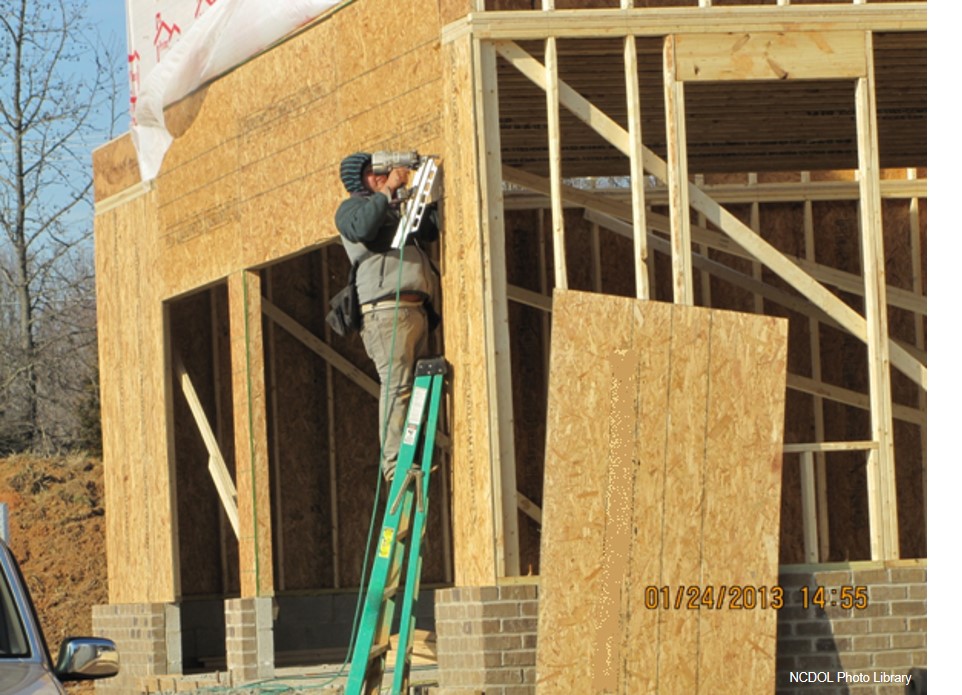 Which standard addresses this hazard?
Standard(s) violated: 
1926.1053(a)(8)
Metal spreader or locking device shall be provided on each side of portable ladder and be open while ladder is in use.
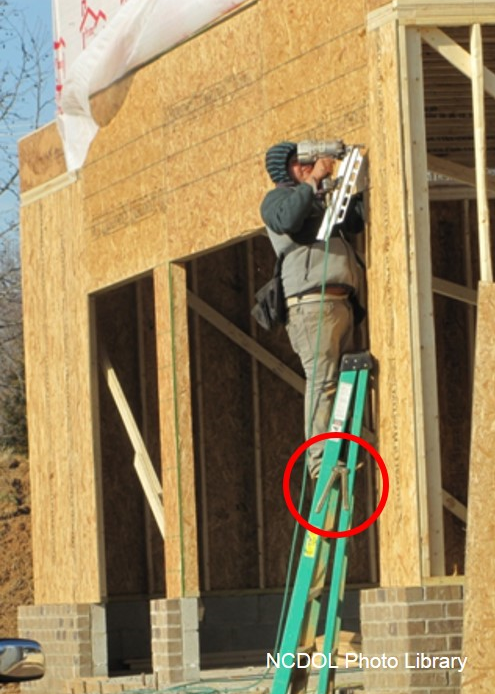 Which standard addresses this hazard?
Standard(s) violated:
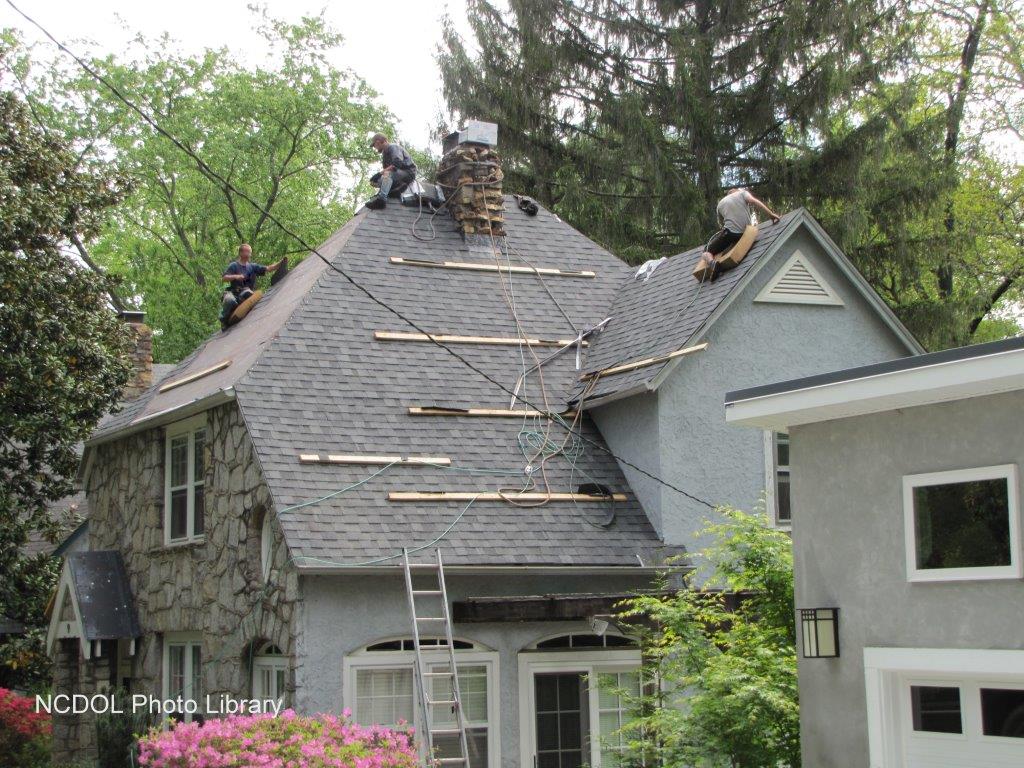 Which standard addresses this hazard?
Standard(s) violated:
1926.501(b)(11)
Each employee on a steep roof with unprotected sides and edges 6 feet (1.8 m) or more above lower levels shall be protected from falling by guardrail systems with toeboards, safety net systems, or personal fall arrest systems.
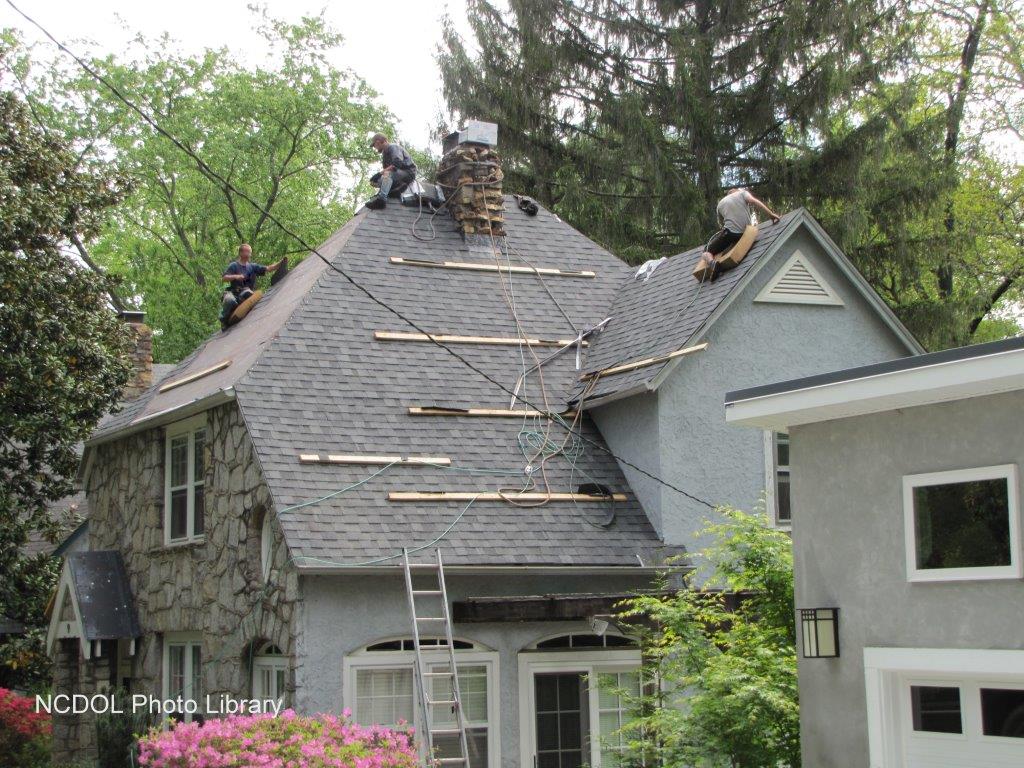 Which standard addresses this hazard?
Standard(s) violated:
1926.1053(b)(1)
When portable ladders are used for access to an upper landing surface, the ladder side rails shall extend at least  3 feet (.9 m) above the upper landing surface to which the ladder is used to gain access…..
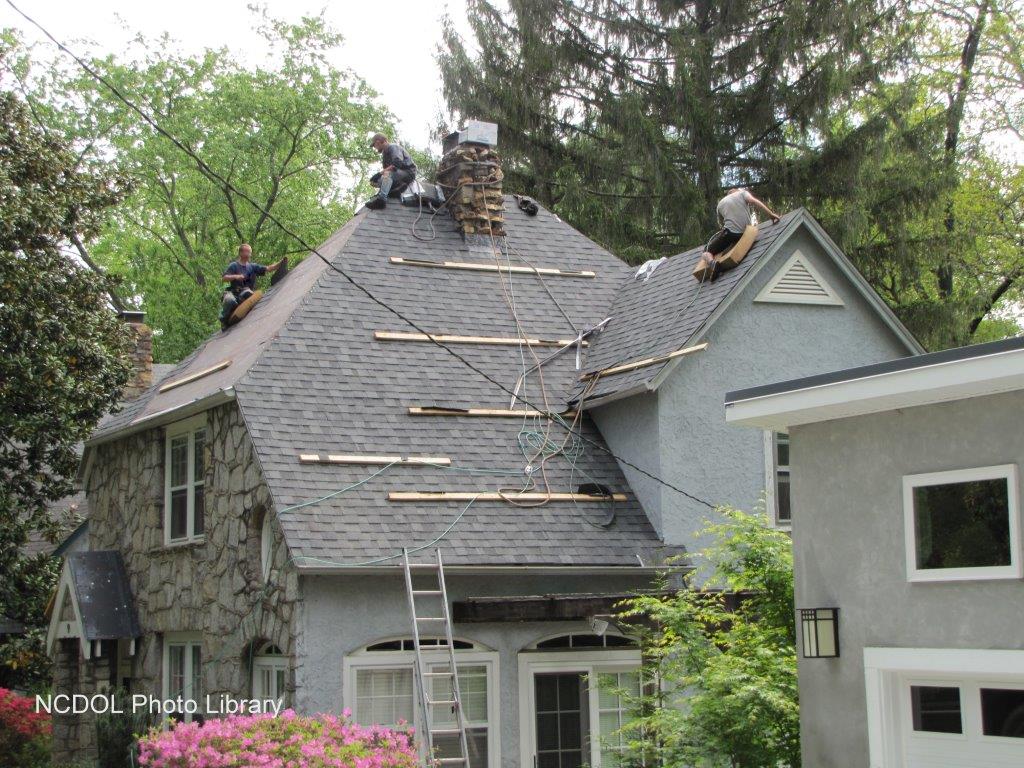 Summary
In this course, we:
Demonstrated how to read the standards
Defined vertical and horizontal standards
Practiced finding standards in the standards book
Thank You For Attending!
Final Questions?